Exempel på rapportering – kommun
Händelse med påverkan på en kommun
– Höga flöden/översvämning
Om detta exempel
Syftet med detta exempel är att visa hur rapportering schematiskt kan se ut i praktiken under en samhällsstörning. Tanken är att det ska underlätta förståelsen för hur det kan gå till vid en händelse med stor påverkan i en kommun.
Det är inte heltäckande i att det kan appliceras på varje händelse i varje kommun då förutsättningarna ser olika ut på olika håll. Beskrivningarna avgränsar sig just till rapportering och insamling av information och täcker således inte in förberedande arbete, planering, eller övrig styrning som kan ske inom en kommun. En grundläggande förutsättning för rapporteringen är att det i grunden sker kommunikation mellan involverade aktörer och funktioner, här visat via Kommunicera.
De organisatoriska indelningar som denna kommun har är exempel, som att denna har en stab. Det är inte tänkt att visa hur en kommun är uppbyggd av kommunstyrelse, fullmäktige, nämnder, övriga styrelser, utskott och förvaltningar, utan för att visa samspel av rapporteringsinslag inom kommunens områdesansvar samt i samspel med myndigheter och andra aktörer.
Exempel relaterar till övriga publikationer om rapportering inom Gemensamma grunder – ramverket för ledning och samverkan:
Exempel på rapportering – sektor. 
Om rapportering – vad innebär det för aktörerna?
Rapporteringsprocessen – beskrivning steg för steg.
Interaktiv visualisering av rapporteringsprocessen. 
Illustrationer över författningsstyrda rapporteringsvägar.
Exempel på aktörer och roller för rapportering i en kommun – höga flöden/översvämning
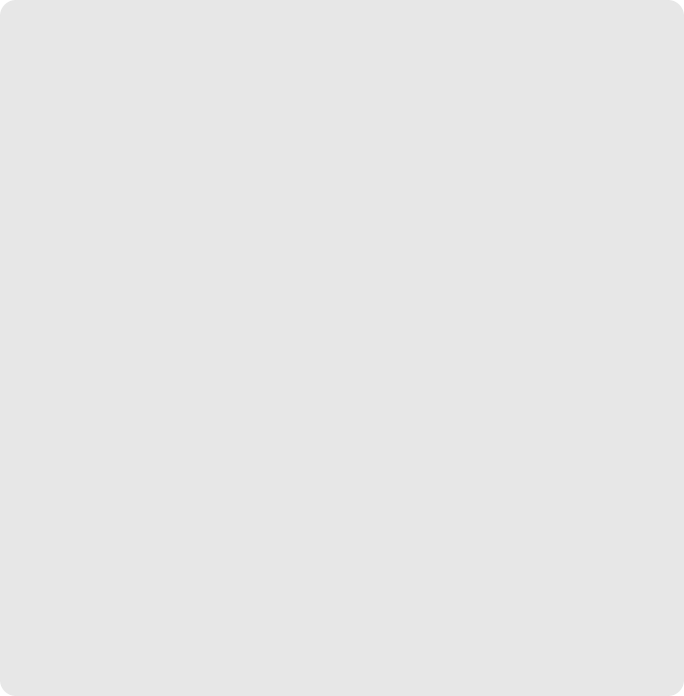 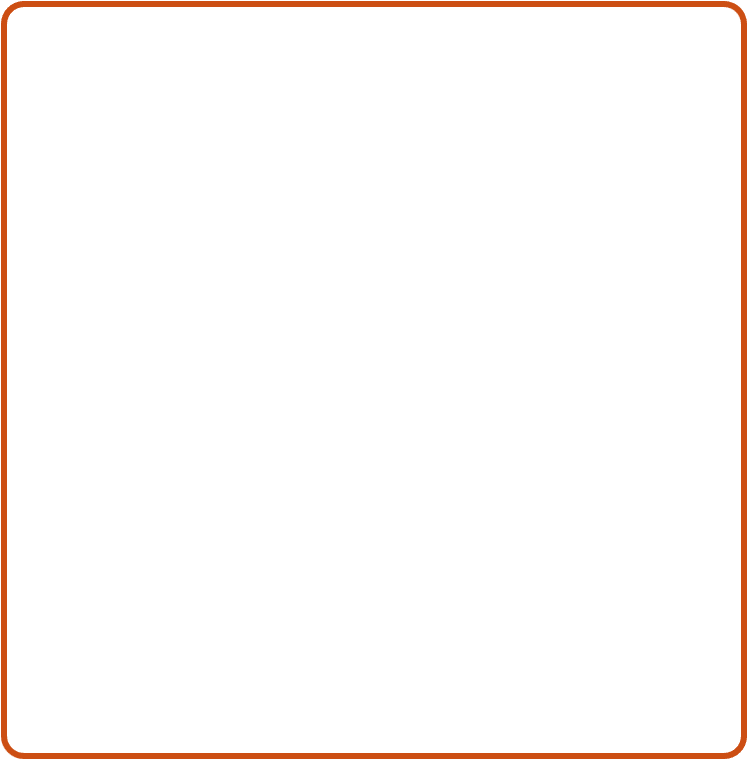 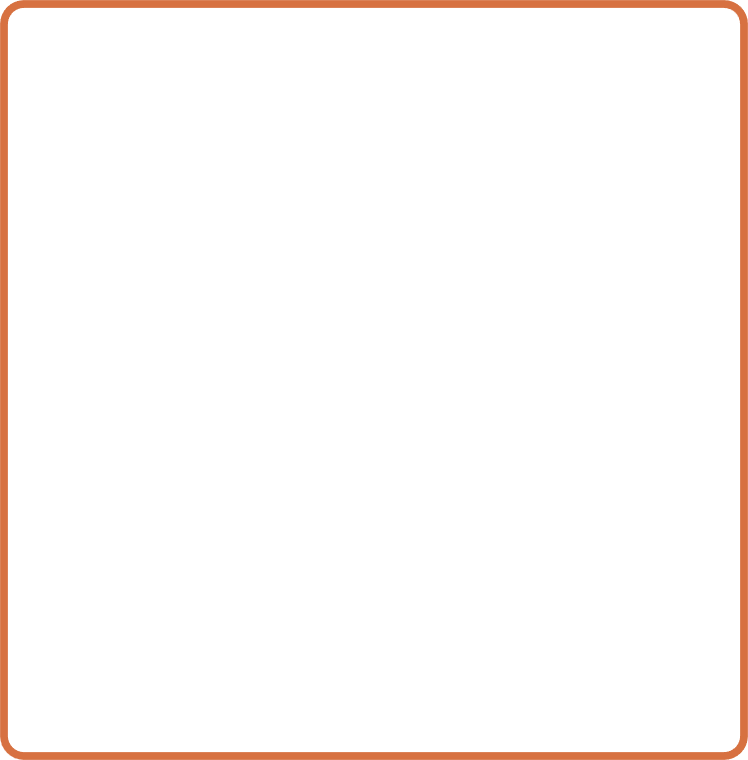 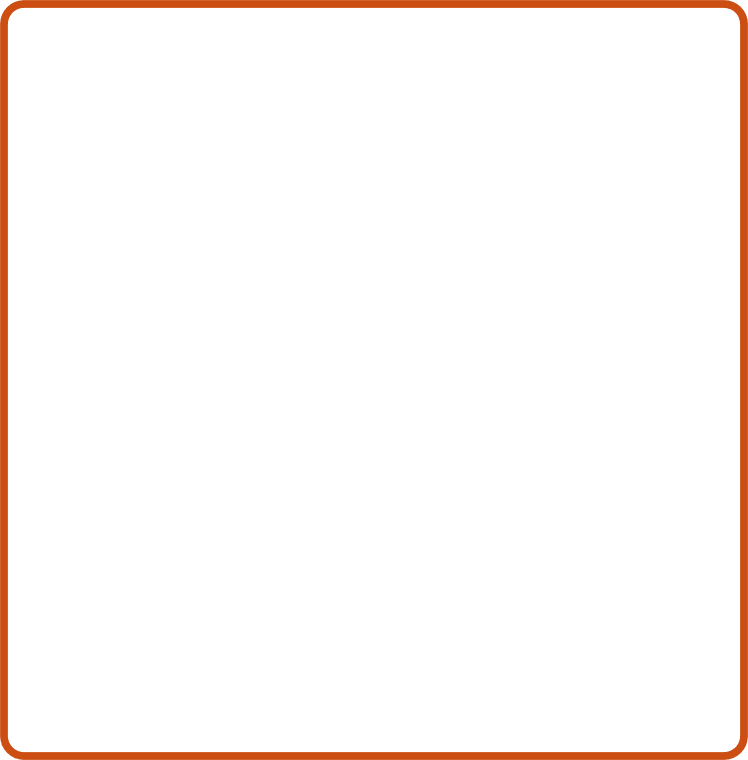 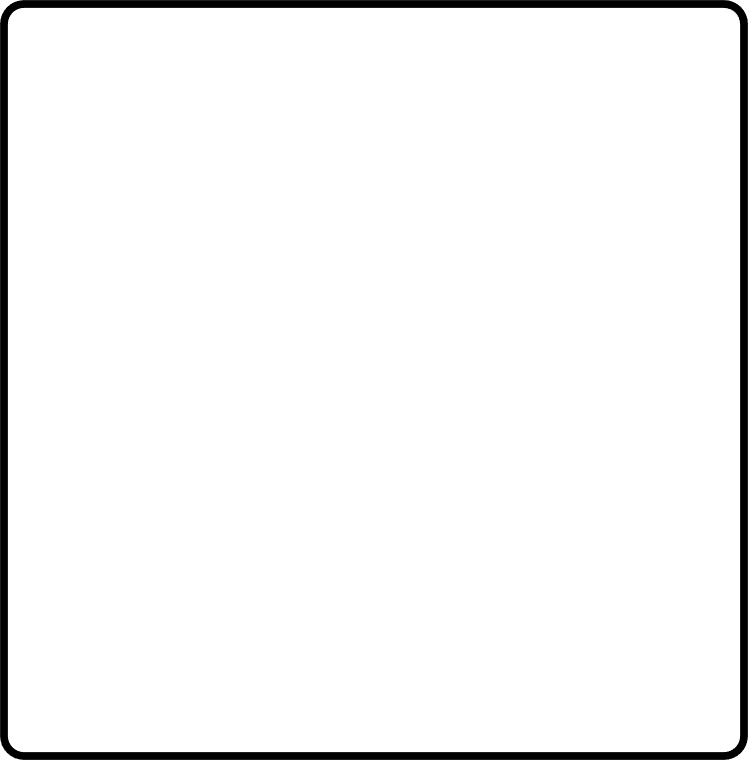 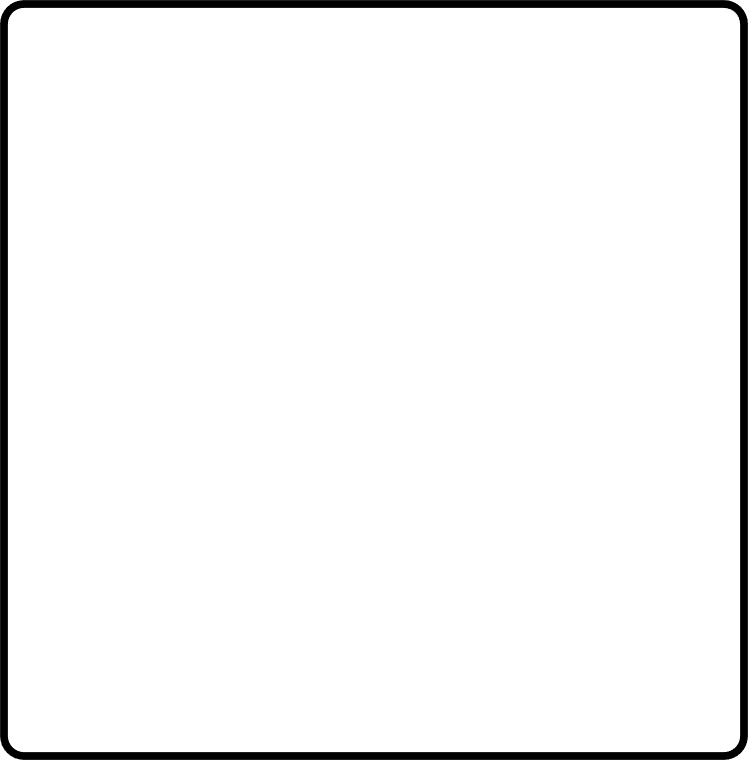 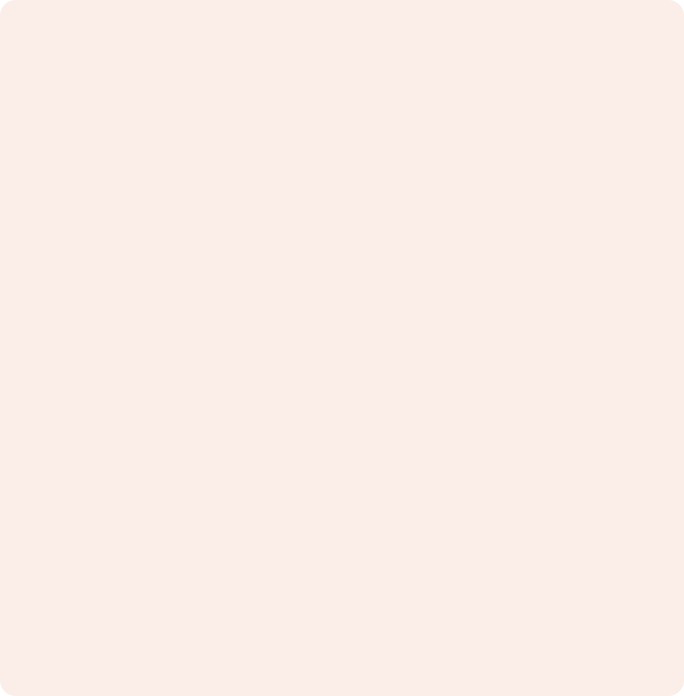 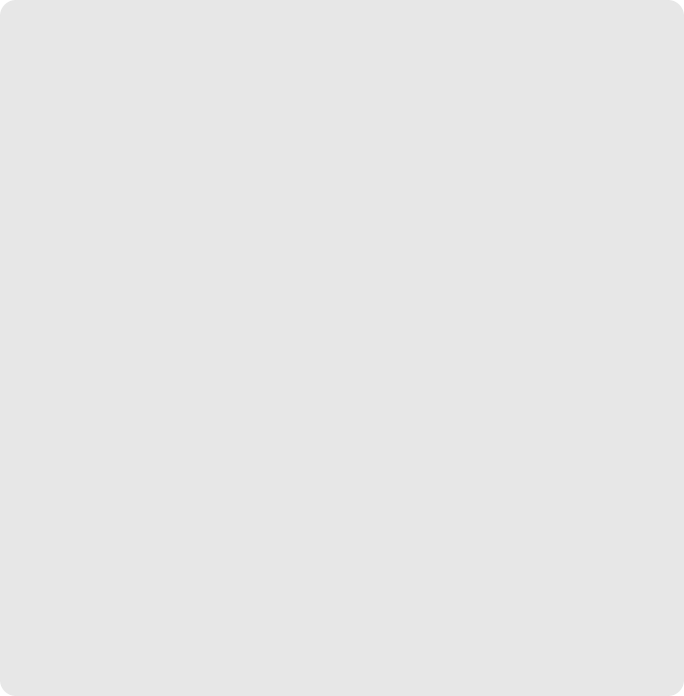 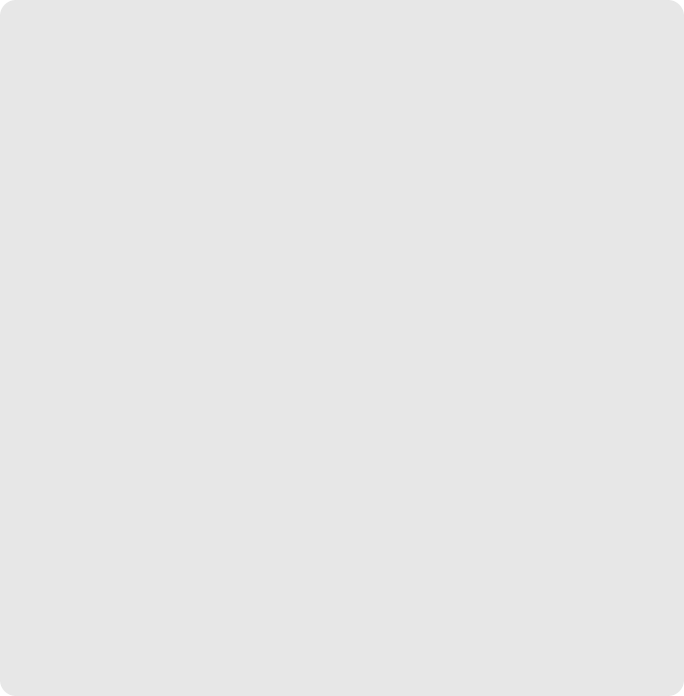 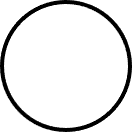 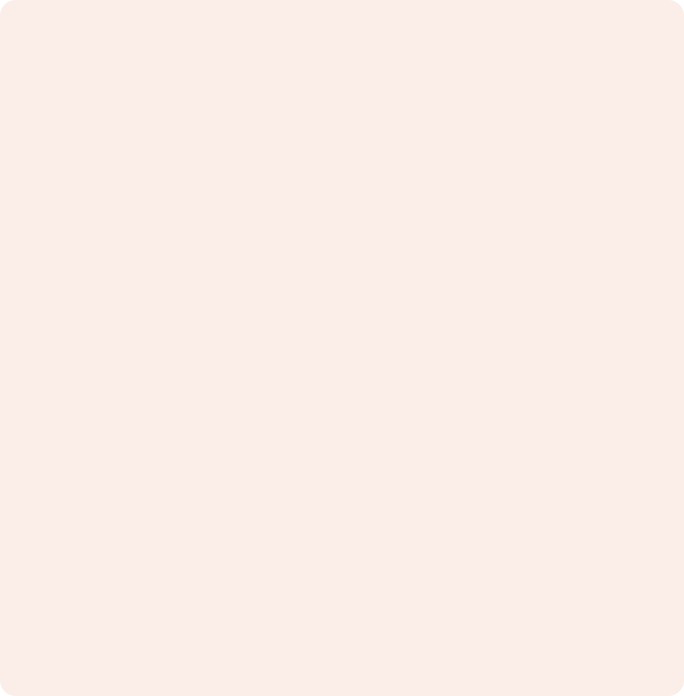 A
Kommun
Kommun
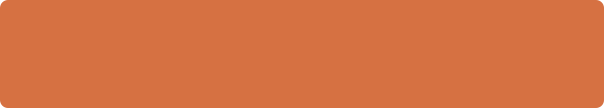 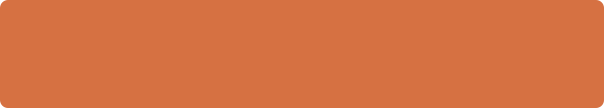 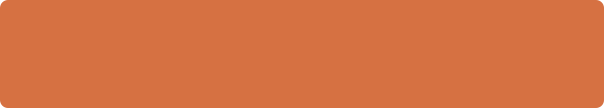 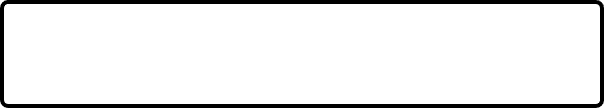 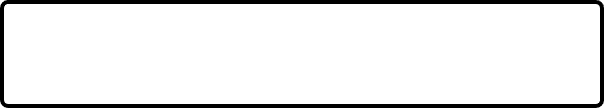 Trafikverket
SMHI
Kommun
Avger lägesrapport samt samverkansbehov till stab (rapporterar)​
Kultur, idrott och fritidsförvaltningen​
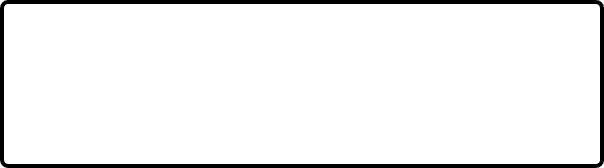 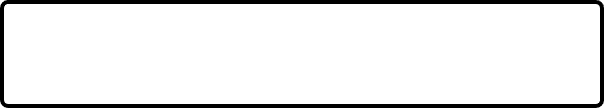 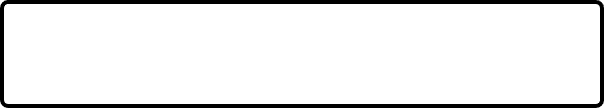 Stab
Fastighetskontoret
Ansvarar för viss infrastruktur inom länet.​
Expertorgan inom meteorologi och hydrologi.​
Samlar in information från påverkade verksamheter.
Tar fram målbild och inriktning​.
Bearbetar och sammanställer lägesbild.
Lägesbild uppdateras var tredje timme​.
Informerar allmänheten.
Lämnar lägesrapport till länsstyrelsen.
Säkerställer att rätt resurser gör rätt aktiviteter, på rätt plats och i rätt tid.
Ansvarar över kommunens fastigheter.​
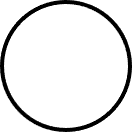 B
Ansvarar över fritidsbåtshamnen.​
Bidrar med variabler till kommunens lägesbild (informationsdelning)​
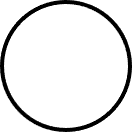 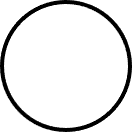 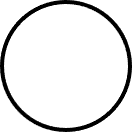 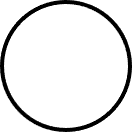 B
A
B
B
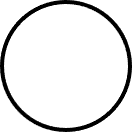 C
Vid behov förmedlar vidare utifrån ansvarsområde (rapporterar)​
Kommunicera
Kommunicera
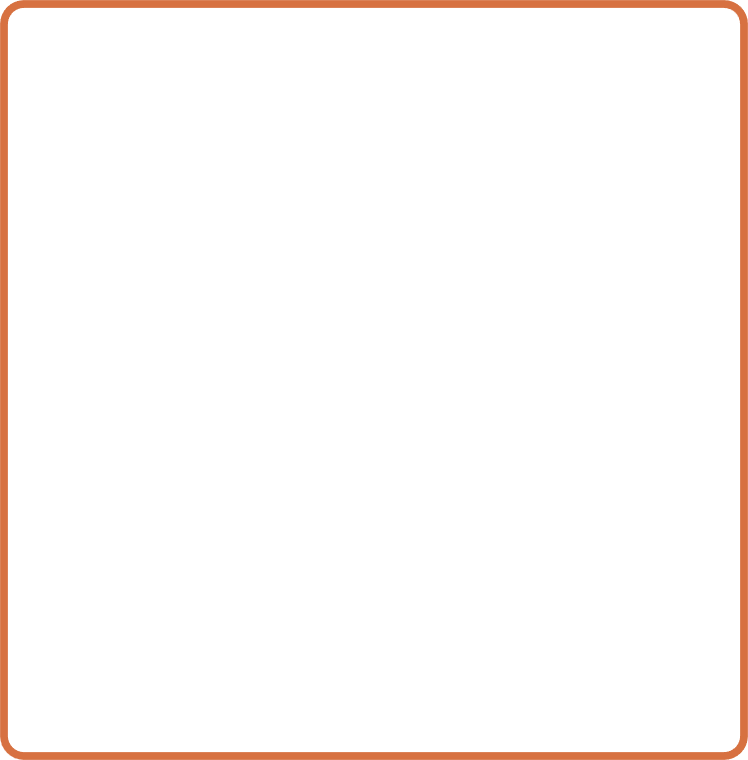 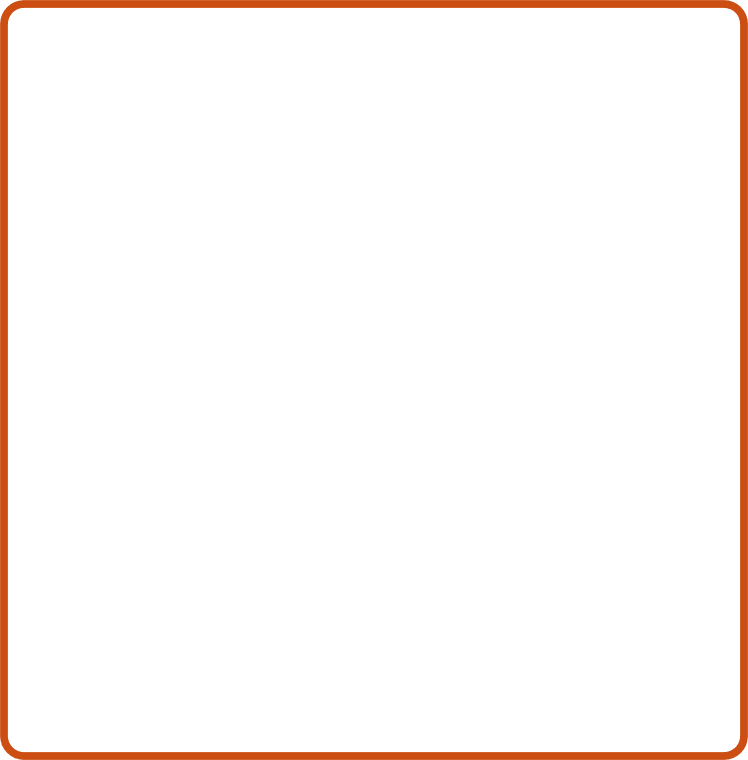 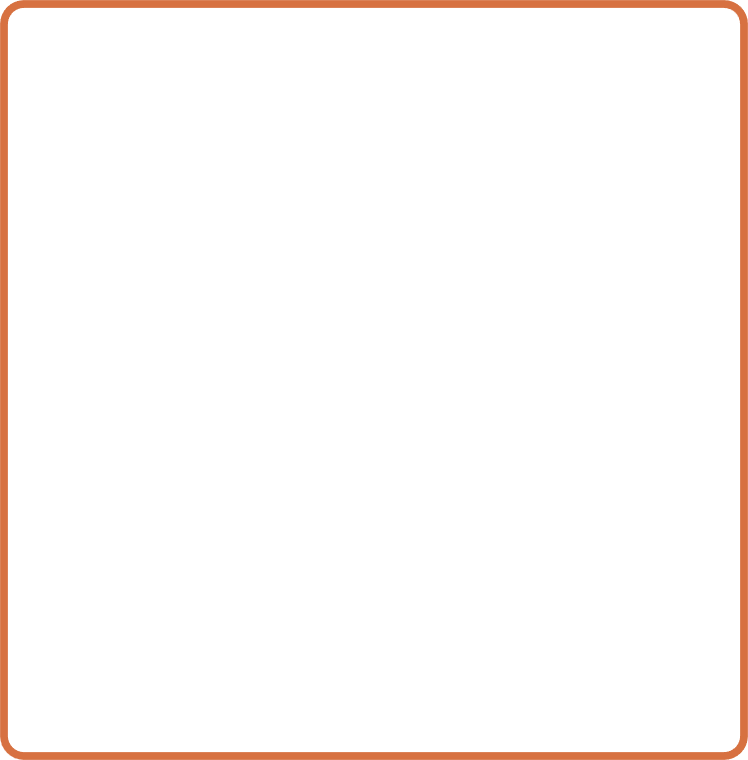 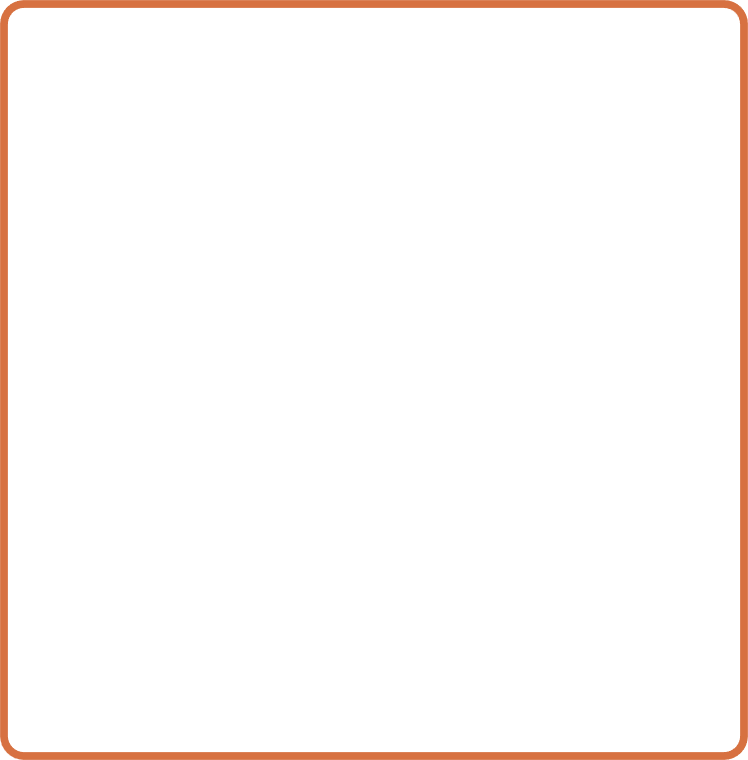 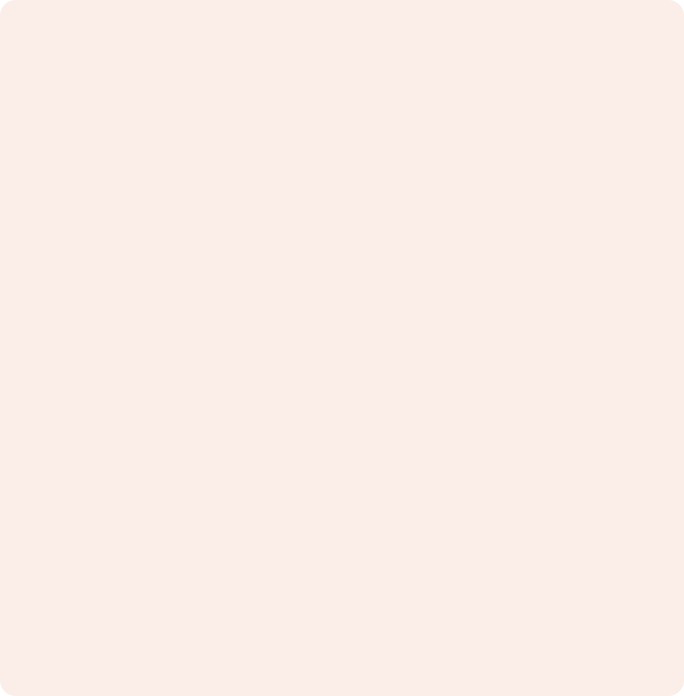 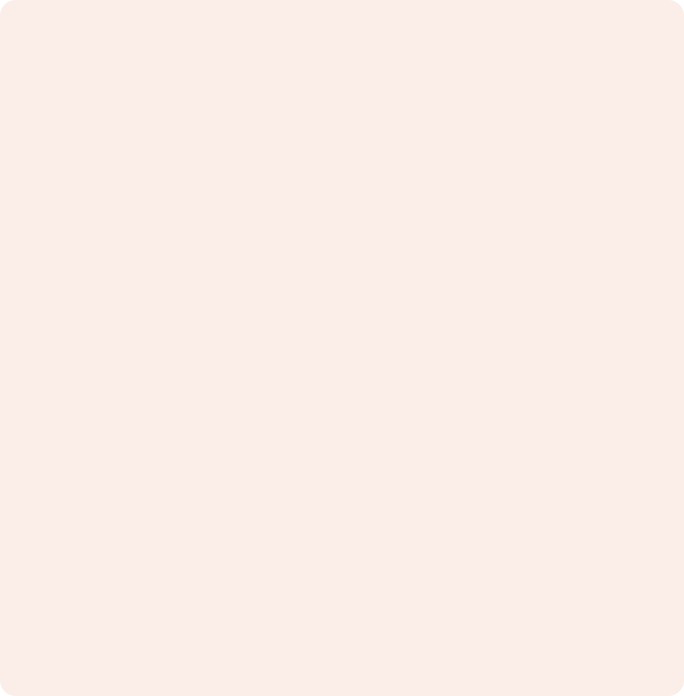 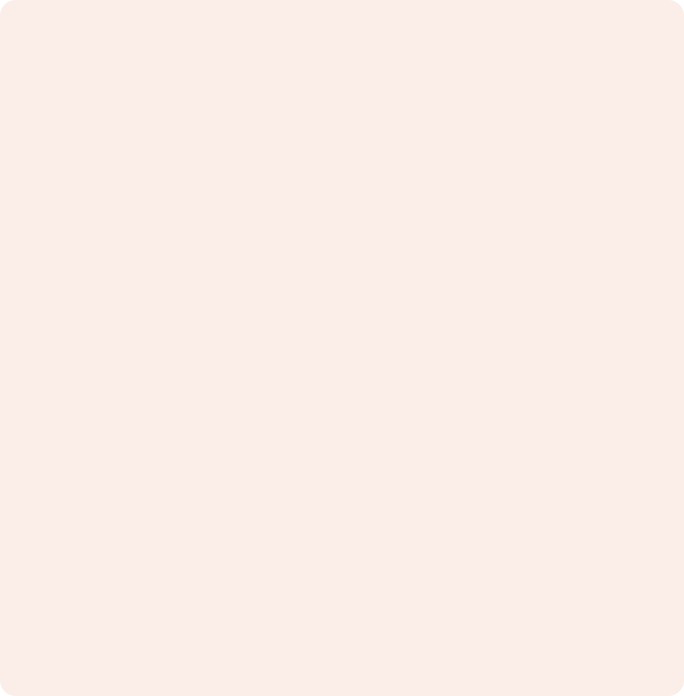 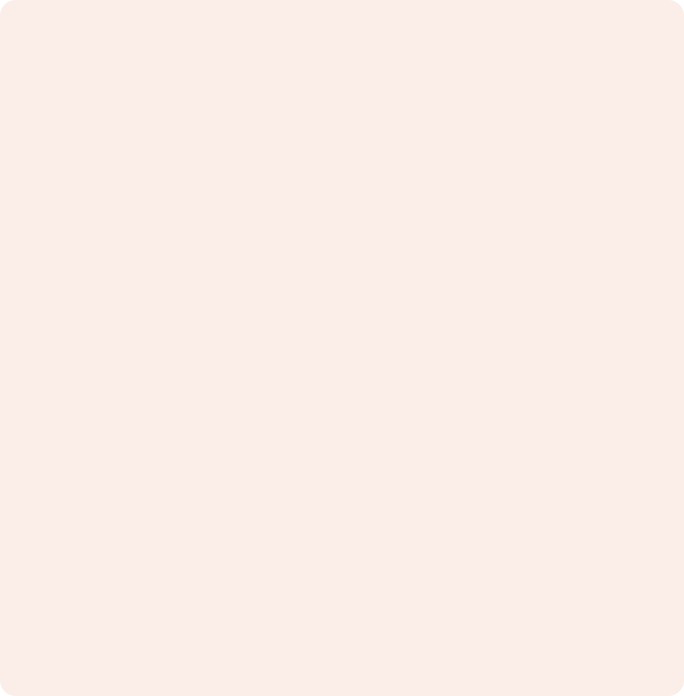 Kommun
Kommunalt bolag
Räddningstjänsten​
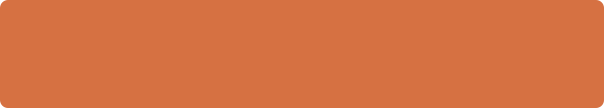 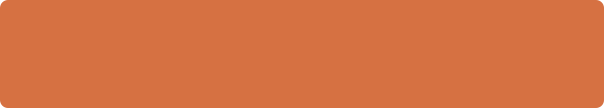 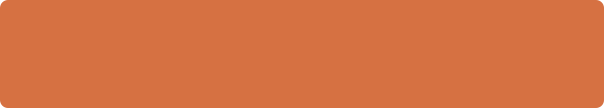 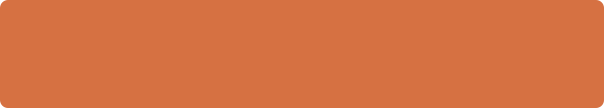 Kommun
Mark och exploatering​
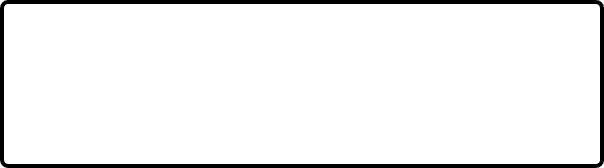 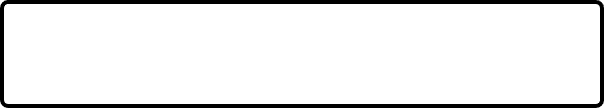 Energibolag​
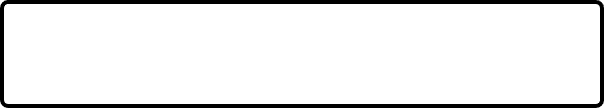 Gata och park
Utför räddningsarbete under händelsen. Skyddar samhällsviktiga funktioner.
Gemensam 
förståelse
Mäter vattennivåer, påverkan på el- och vattenförsörjningen.
Ansvarar över underhållet av kommunens gator och parker​.
Ansvarar över kommunens mark.​
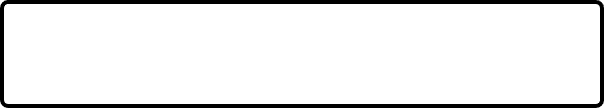 Länsstyrelsen
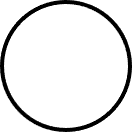 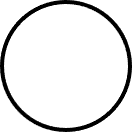 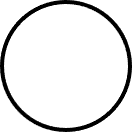 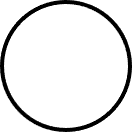 A
A
A
A
Tar emot lägesrapporter från kommunen och vid behov rapporterar vidare till andra aktörer.
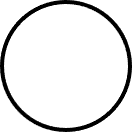 C
1. Kommunen och dess stab​
Festerås är en medelstor kommun som har haft en längre tids regn och skyfall i området. Vattendragen samt närliggande sjösystem inom kommunen har mycket höga vattenflöden och nivåer och kommunens tjänsteperson i beredskap (TiB) kallar in staben för att vidta åtgärder. Åtgärder tar utgångspunkt i den plan för hantering av skyfall och höga flöden som finns upprättad sedan tidigare. 
Staben upprättar kontakt med de ansvariga samt påverkade verksamheterna enligt ansvarsprincipen. 
Staben väljer metod och tillvägagångssätt för rapportering och begär sedan in lägesrapporter från de påverkade verksamheterna samt tar in information från andra aktörer för att förstå situationen. Fokus på konsekvenser för vatten och avlopp, vägar, viadukter, skador på fastigheter och byggnader, trafik, jordbruksmark, djurhållning, dricksvattentäkter med mera. 
Uppmärksamhet på ökad risk för ras, skred och erosion. Vid behov ska vatten kunna avledas från de identifierade riskområden.
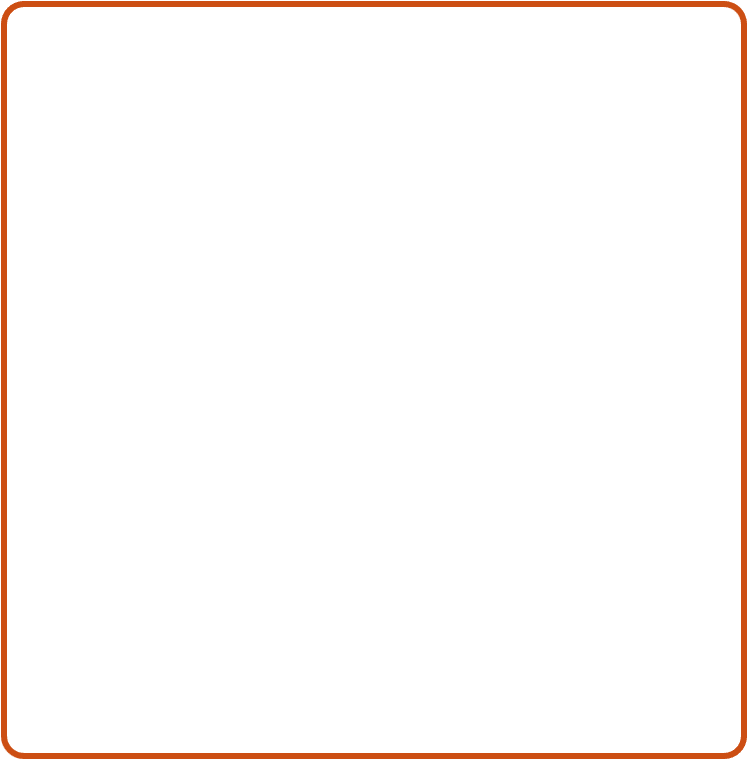 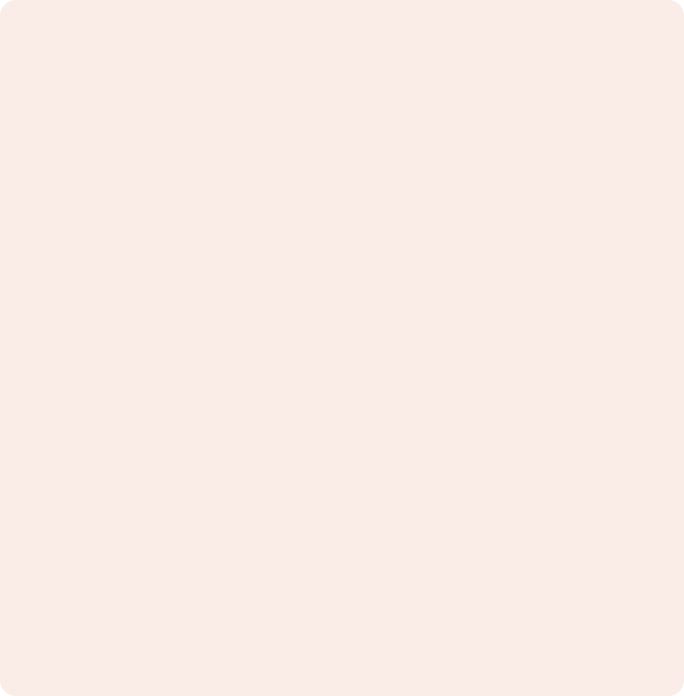 Kommun
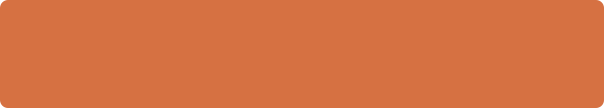 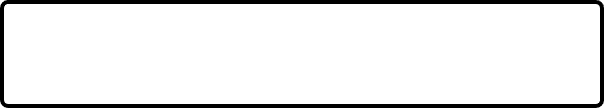 Stab
Påbörjar insamling av information och rapportering från påverkade verksamheter för att förstå situationen. 
Tar fram målbild och inriktning.
2. Kommunens fastighetskontor​
Fastighetskontoret ansvarar till vardags för skötsel av fastigheter.
Har under pågående händelse fått påverkan genom vattenintrång i vissa av sitt fastighetsbestånd. Även konsekvenser av försvårad avrinning av dagvatten. 
Fler förebyggande åtgärder vidtas och förberedelser sker för att aktivera särskilda översvämningsskydd. 
Behov av barriärer av brunnar och pumpar för att leda bort vatten från källarnivåer. Även behov av information om stuprör, brunnar och dräneringsledningar är separerade från avloppsledningar vid vissa fastighetsbestånd.
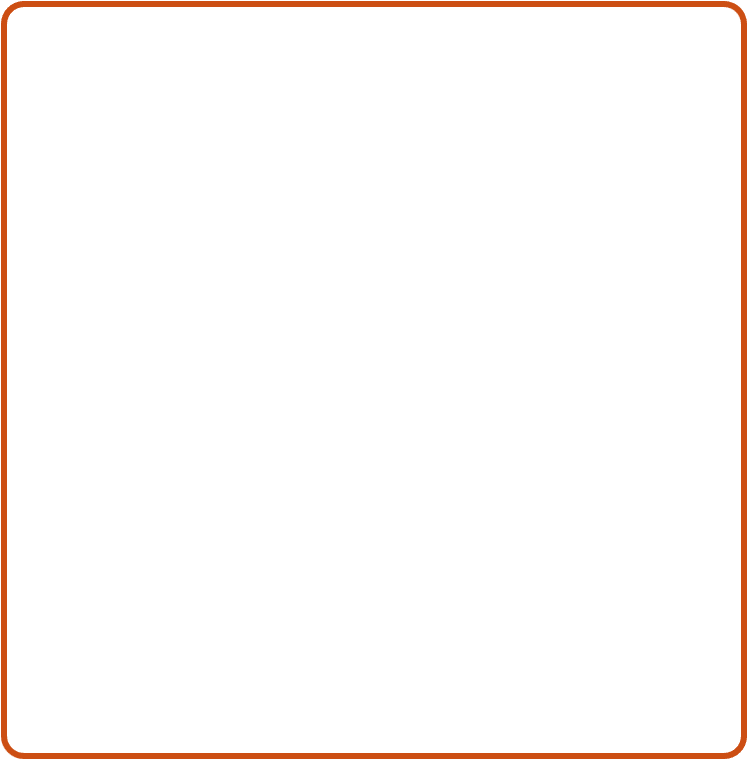 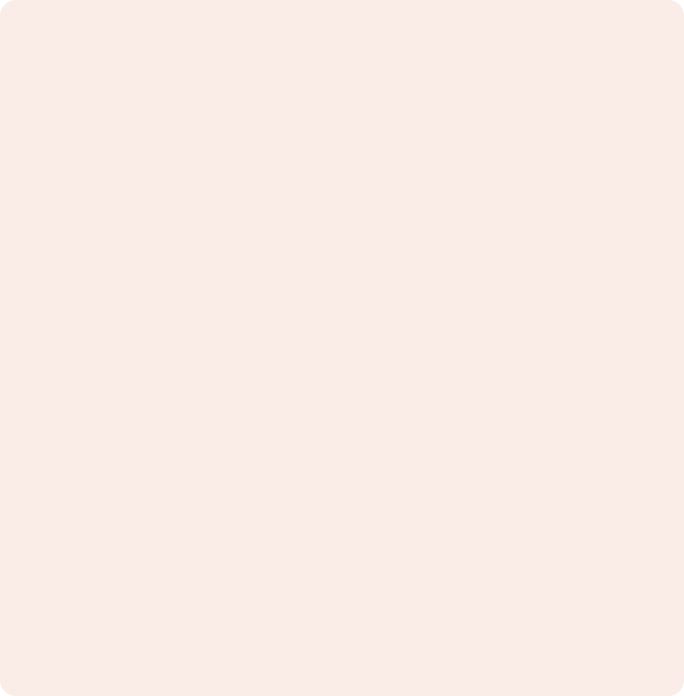 Kommun
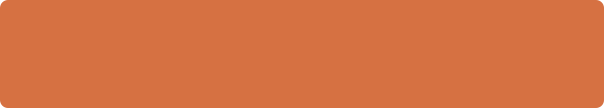 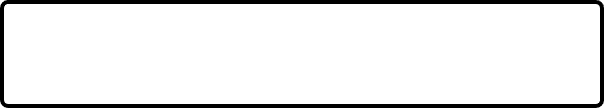 Fastighetskontoret​
Ansvarar över kommunens fastigheter.​
Avger lägesrapport samt samverkansbehov till stab (rapporterar)​
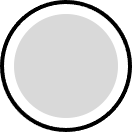 A
3. Kultur, idrott och fritidsförvaltning​
Kultur-, idrott- och fritidsförvaltningen ansvarar för stadens fritidsgårdar, idrottsplatser, bibliotek, fritidsbåtshamnar samt kommunens friluftsanordningar.
Kommunen administrerar cirka 3 000 fritidsbåtsplatser, fördelat på åtta hamnar.
Det höga flödet har dragit med sig bråten som påverkar fritidsbåtshamnen som ligger vid åmynningen x.
I förebyggande syfte i och med ökad risk för stranderosion invid påverkande vattendrag stängs åtkomsten till några av kommunens bryggor.
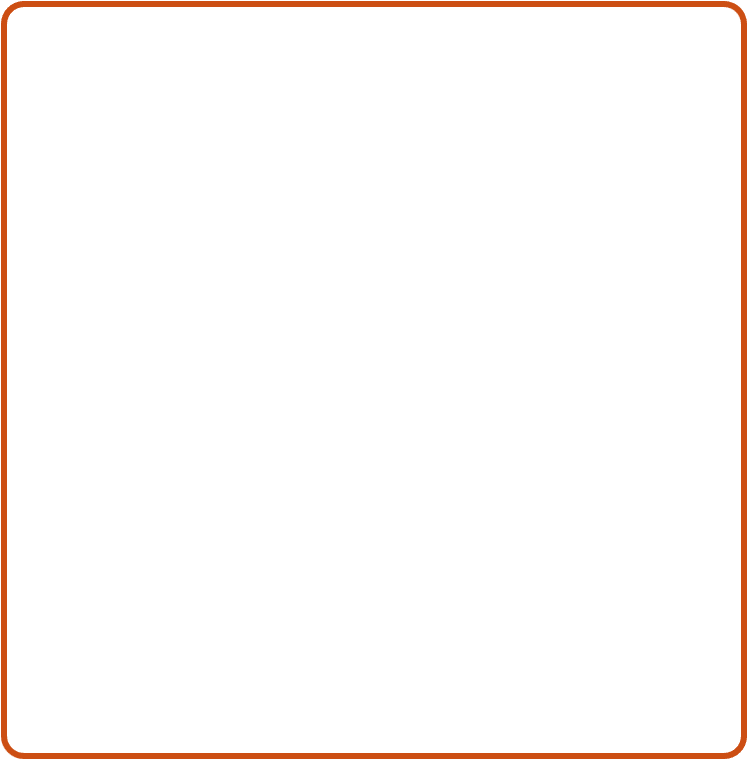 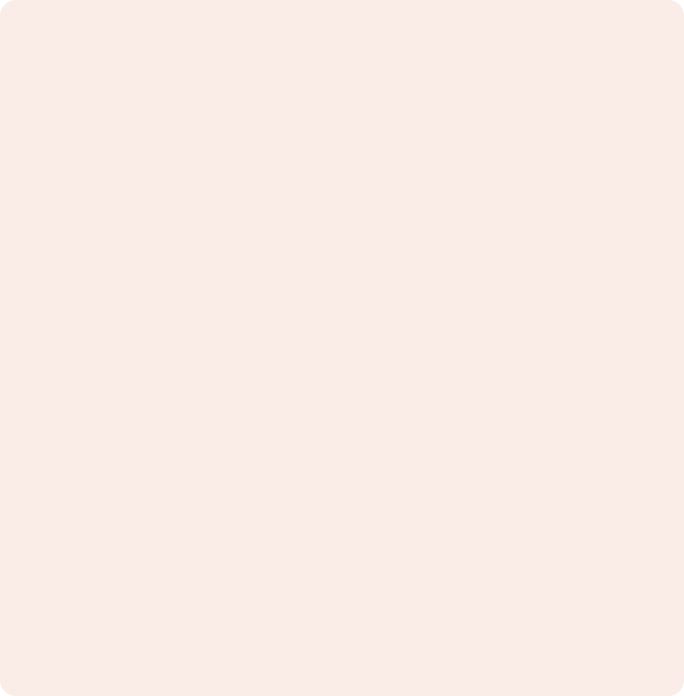 Kommun
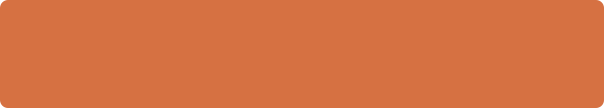 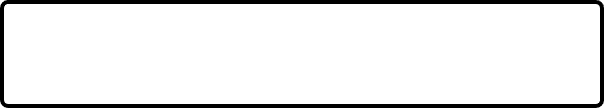 Kultur, idrott och fritidsförvaltningen​​
Ansvarar över fritidsbåtshamnar.​
Avger lägesrapport samt samverkansbehov till stab (rapporterar)​
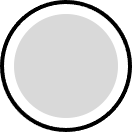 A
4. Kommunens gata och park​
Gata och park förvaltar och ombesörjer kommunens gator och parker. ​
Det höga vattenflödet har översvämmat vissa av de gator och öppna ytor som ligger i anslutning till de påverkade områdena. 
Konsekvenser för närliggande vägar och trafikleder med stora vattensamlingar i viadukter. Uppkomna skador på vatten- och avloppsledningar.
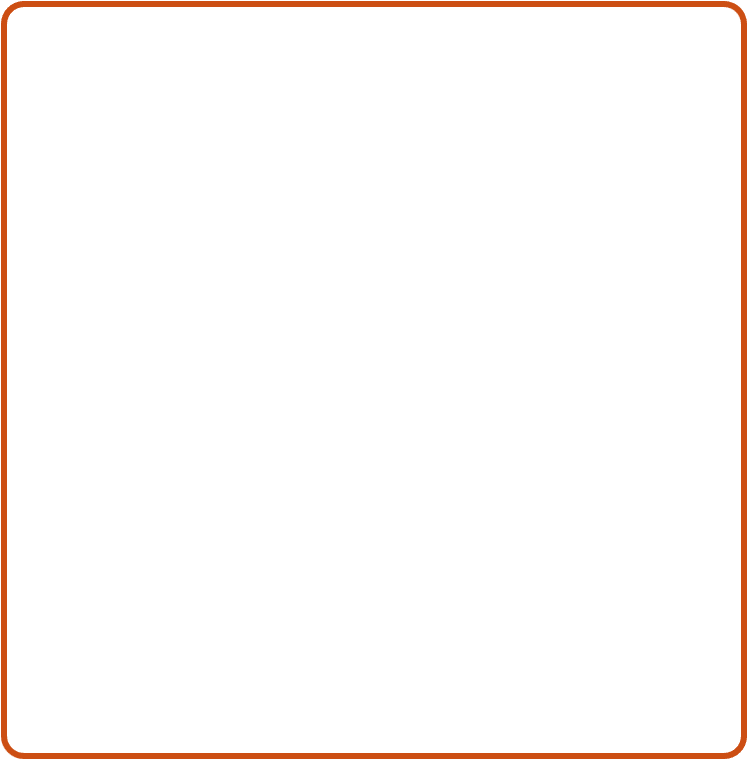 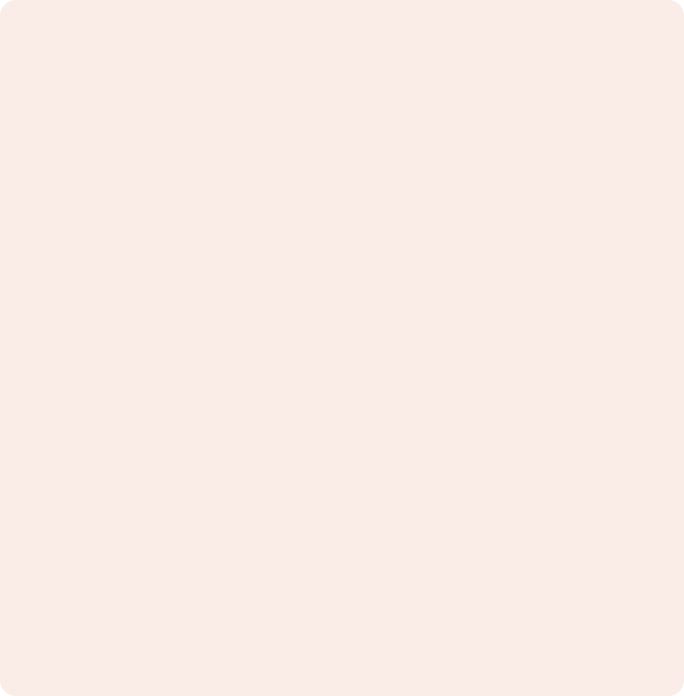 Kommun
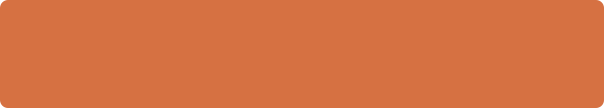 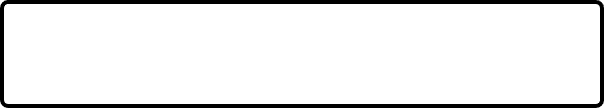 Gata och park
Ansvarar över underhållet av kommunens gator och parker.
Avger lägesrapport samt samverkansbehov till stab (rapporterar)​
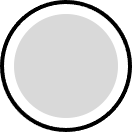 A
5. Kommunens mark och exploatering​
Mark och exploatering är förvaltare och utvecklare av kommunens mark. ​
De har specifik kompetens gällande ras- och skredrisker och har särskild uppmärksamhet på riskområden och konsekvenser vid ras, skred, erosion och översvämning. 
Slamströmmar kan orsaka stora skador på mark och byggnader inom det drabbade området, men även påverka intilliggande områden genom skador på teknisk infrastruktur. 
Ser behov av geotekniskt sakkunniga där exempelvis SGI kan bistå med expertkunskap på plats för att bland annat bedöma om och hur räddningstjänsten kan gå in i påverkade områden vid räddningsinsatser.
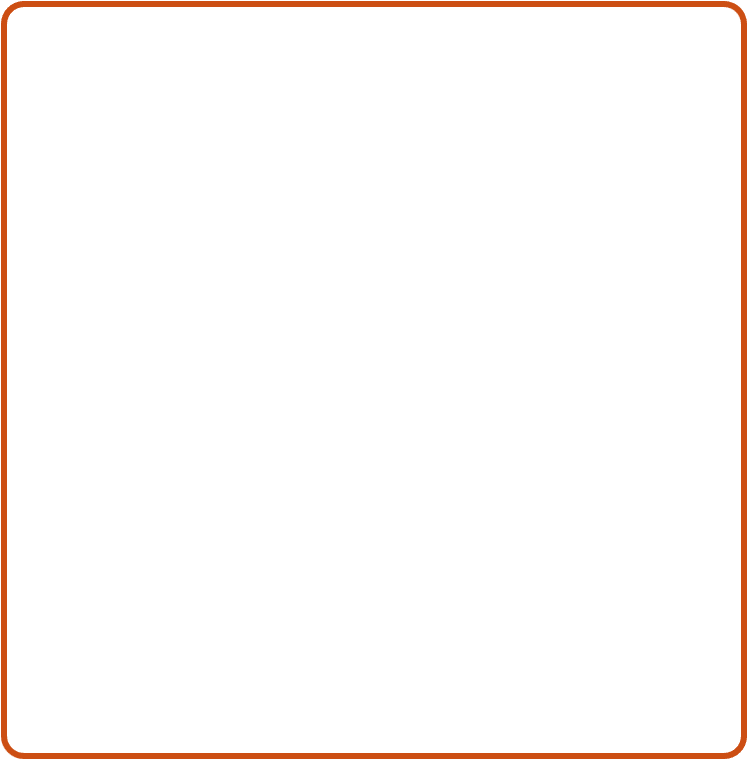 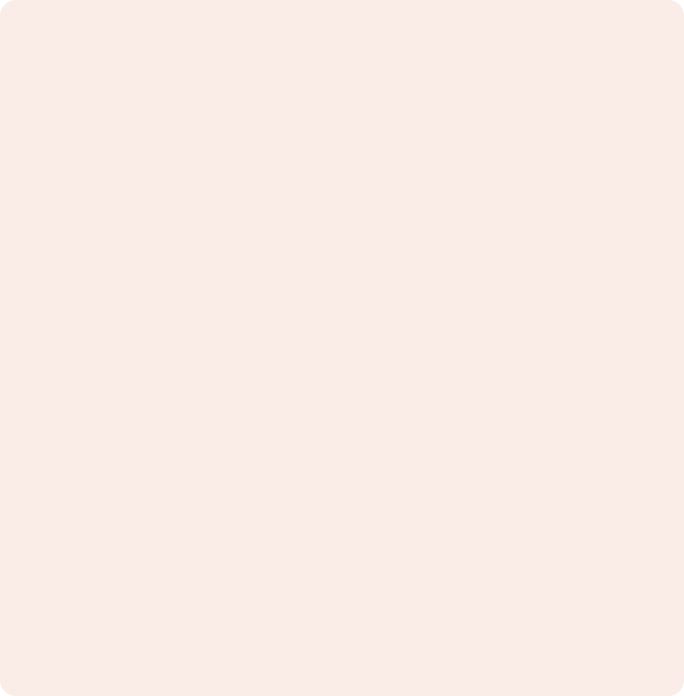 Kommun
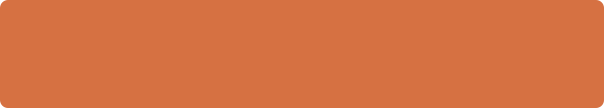 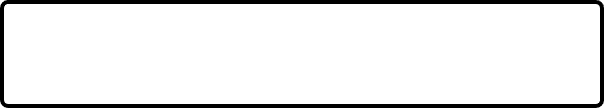 Mark och exploatering
Ansvarar över kommunens mark.​
Avger lägesrapport samt samverkansbehov till stab (rapporterar)​
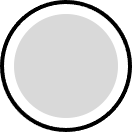 A
6. Kommunala energibolaget​
Det kommunala energibolaget förser kommunen med el, fjärrvärme, fjärrkyla och fiber. De ansvarar även för det kommunala vatten- och avloppssystemet. 
Det kommunala energibolaget har vattenkraftstationer i de påverkade vattendragen och har ett bevakningssystem som mäter och gör prognoser av vattenflöden och nivåer. 
De håller kommunens stab uppdaterad av aktuella flödesnivåer och kan kalibrera vattennivåerna något med hjälp av flödesluckor.
Områden som är drabbade har medfört konsekvenser på vissa vattentäkter och vattenledningsnät.
Större enskilda dricksvattenanläggningar och privatpersoner med egen brunn uppmanas att kontrollera dricksvattenkvaliteten.
Lantbruk eller djurhållande gårdar med påverkan på vattenförsörjningen kan vara i behov av vatten från vattentankstationer.
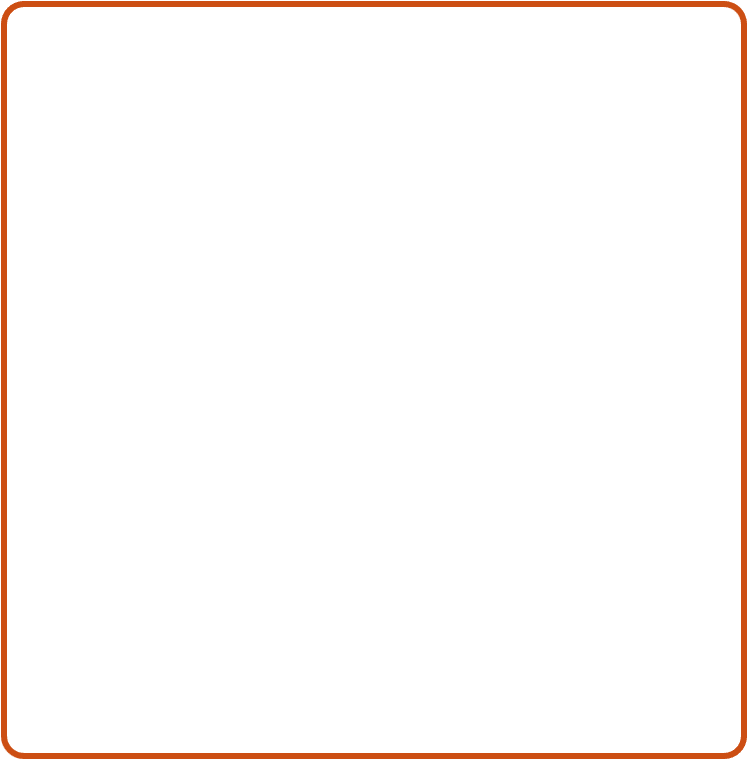 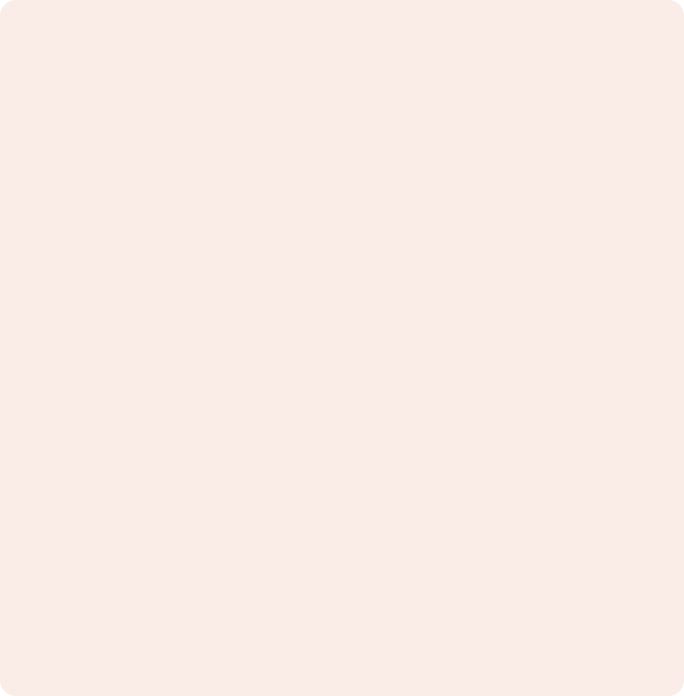 Kommun
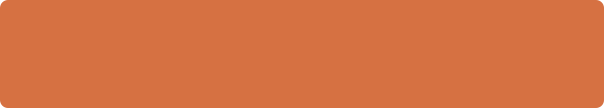 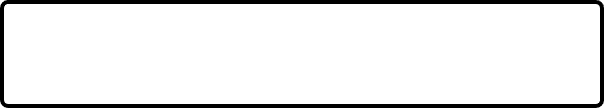 Energibolag
Energibolaget mäter vattennivåer och ser över om det finns någon påverkan på el- och dricksvattenförsörjningen.
Avger lägesrapport samt samverkansbehov till stab (rapporterar)​
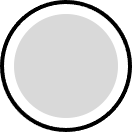 A
7. Andra aktörers roller​
Räddningstjänsten skyddar egendom som blivit påverkade av händelsen samt har spärrat av områden för att inte utsätta allmänheten för risk. Räddningstjänsten prioriterar att skydda samhällsviktiga funktioner och de personer som inte själva kan sätta sig i säkerhet. Enskilda fastighetsägare och privatpersoner måste vara beredda på att själva skydda och ansvara för sin fastighet och egendom. 
Information från Trafikverket och SMHI tas med in i kommunens lägesbild och omfallsplanering. Kontakter och samverkan kan ske med SGI, Livsmedelsverket, med flera.
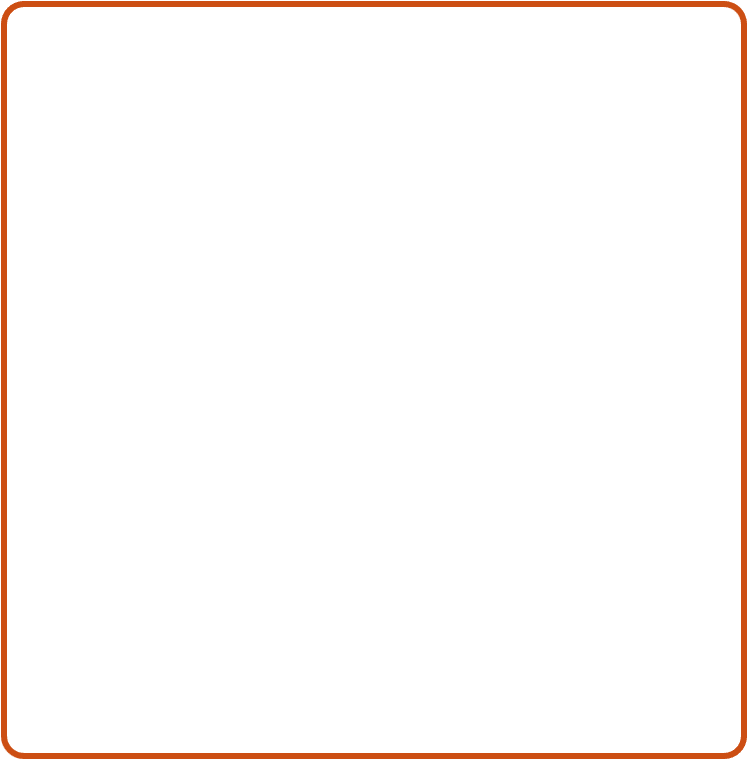 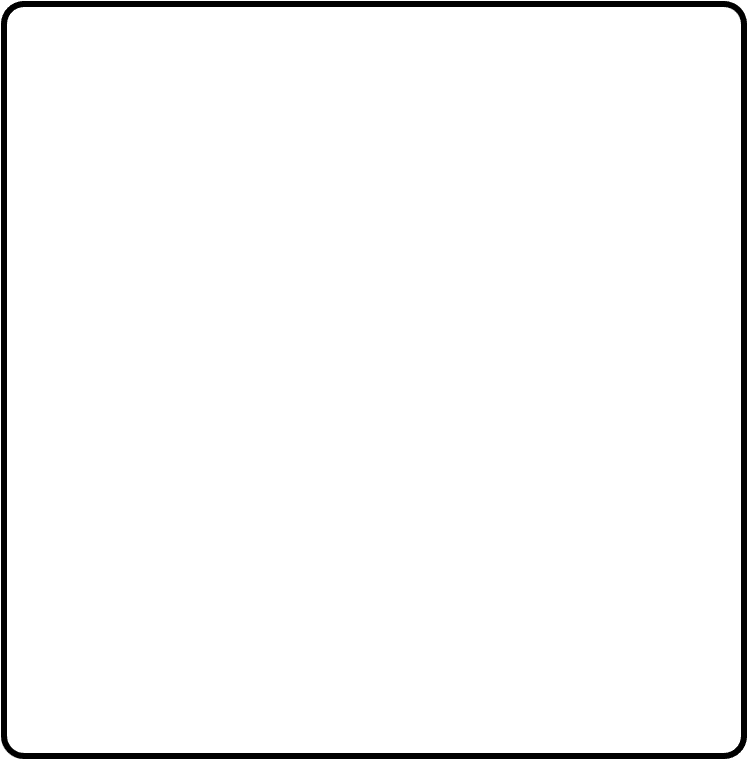 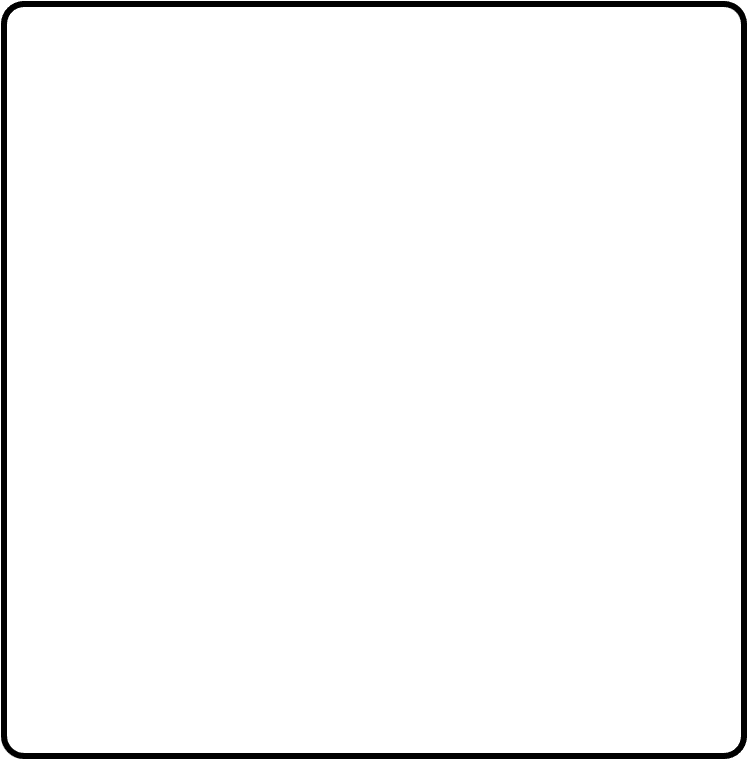 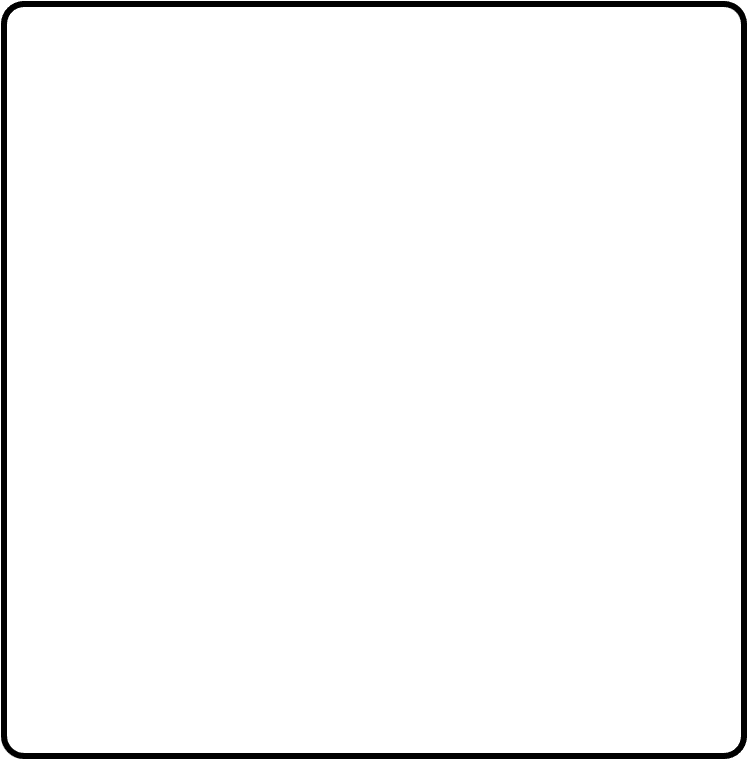 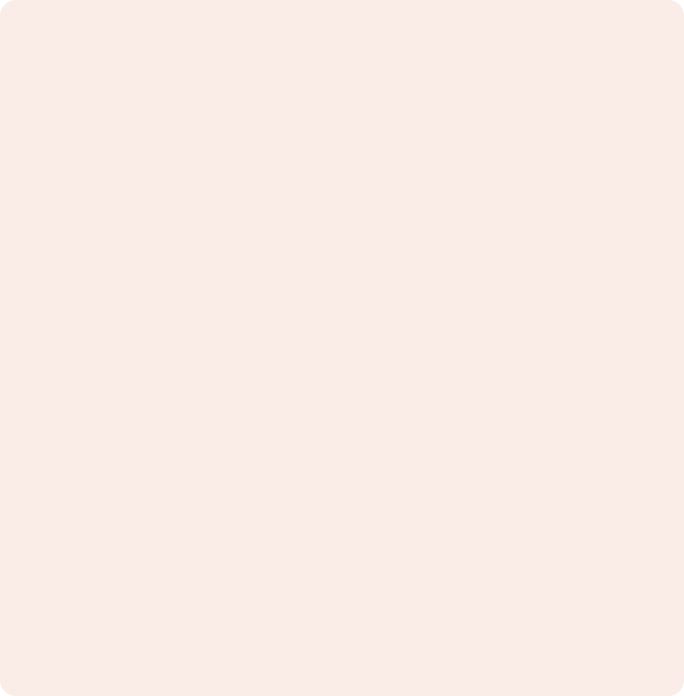 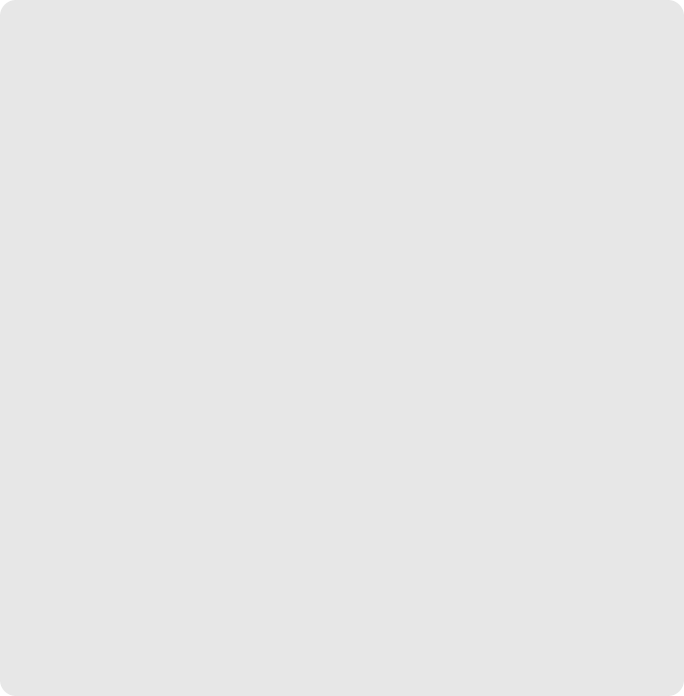 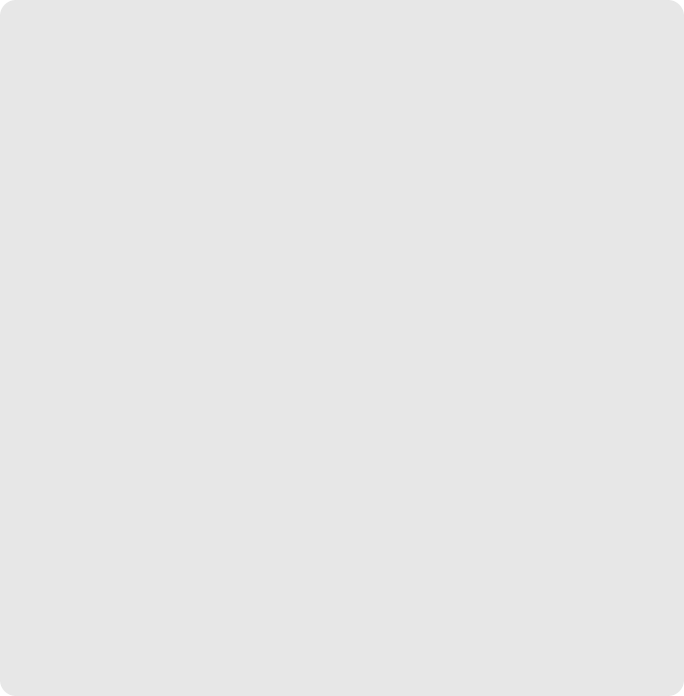 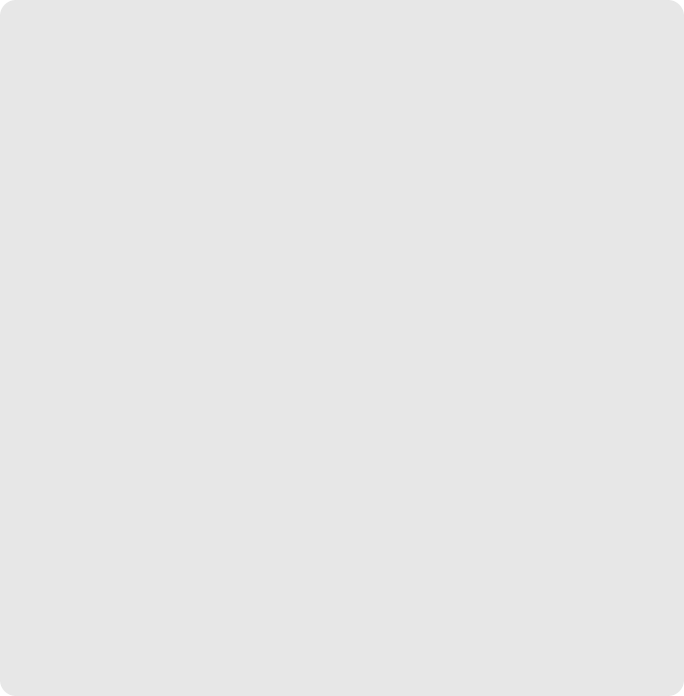 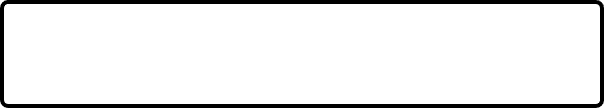 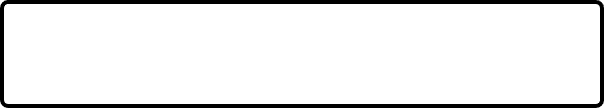 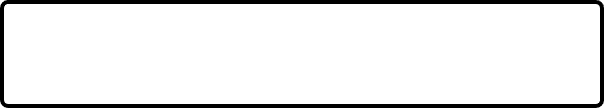 Trafikverket
SMHI
Aktör
Räddningstjänsten​
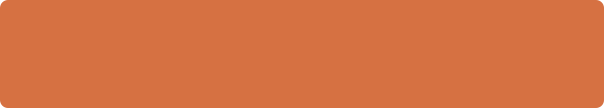 Utför räddningsarbete under händelsen. Är kommunalt ansvar, kan vara organiserad på olika sätt men ingår alltid i ett räddningsledningssystem.
Ansvarar för viss infrastruktur inom länet.​
Expertorgan inom meteorologi och hydrologi​.
Kan vara särskild expert-myndighet, samverkande aktör, aktör med karteringstjänster, aktör med förstärkningsresurser med flera.
Avger lägesrapport samt samverkansbehov till stab (rapporterar)​
Bidrar med variabler till kommunens lägesbild (informationsdelning)​
Bidrar med variabler till kommunens lägesbild (informationsdelning)​
Bidrar med variabler till kommunens lägesbild (informationsdelning)​
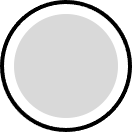 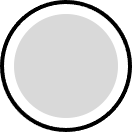 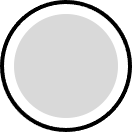 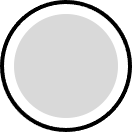 A
B
B
B
8. Kommunen och dess stab​
Staben bearbetar och sammanställer en lägesbild över händelse, händelseutveckling, åtgärder, resurser, behov, prognoser med mera. Lägesbilden eller delar av den rapporteras till länsstyrelsen. Tillsammans med samverkan och kommunikation möjliggör det gemensam förståelse av skeende och aktiviteter samt förmågan att hantera samhällsstörningen. 
Staben säkerställer att kommunikationsfunktioner ger fortlöpande information till berörda och allmänheten utifrån kommunens geografiska områdesansvar. 
Staben gör löpande justeringar utifrån lägesbilder att rätt resurser gör rätt aktiviteter, på rätt plats och i rätt tid. Uppföljning sker av målbild och inriktning samt behov av justeringar.
Kommun
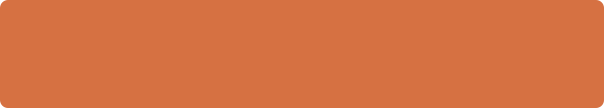 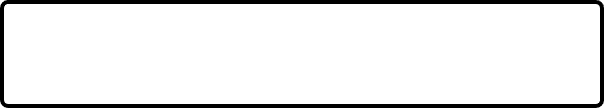 Stab
Samlar in information från påverkade verksamheter.
Tar fram målbild och inriktning​.
Bearbetar och sammanställer lägesbild.
Lägesbild uppdateras var tredje timme​.
Informerar allmänheten.
Lämnar lägesrapport till länsstyrelsen.
Säkerställer att rätt resurser gör rätt aktiviteter, på rätt plats och i rätt tid.
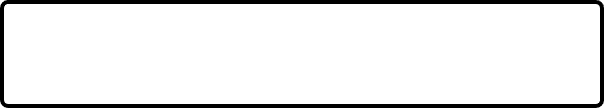 Länsstyrelsen
Vid behov förmedlar vidare utifrån ansvarsområde (rapporterar)​
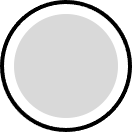 Tar emot lägesrapporter från kommunen och vid behov rapporterar vidare till andra aktörer.
A
Gemensam förståelse
Exempel för kommun – gör din egen bild​
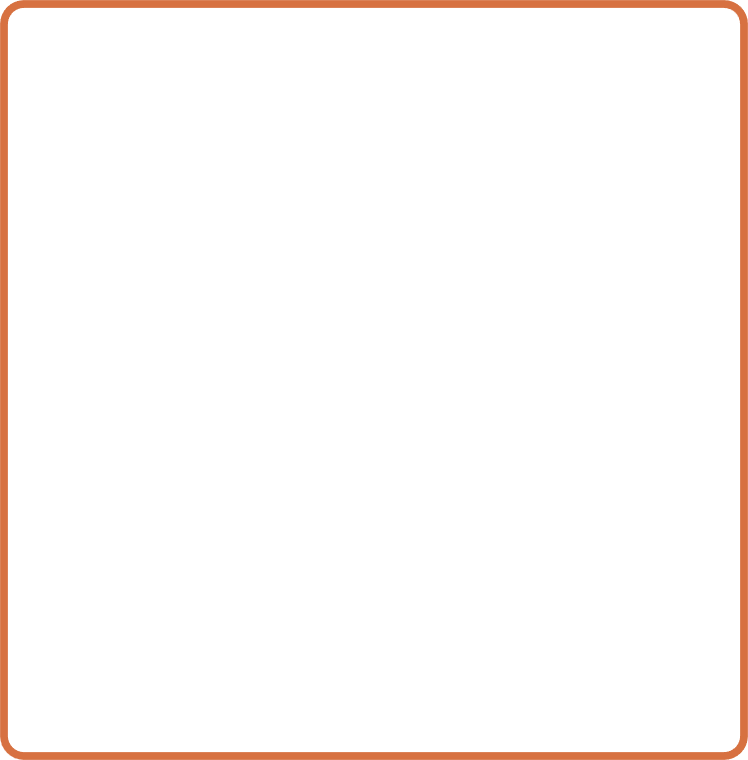 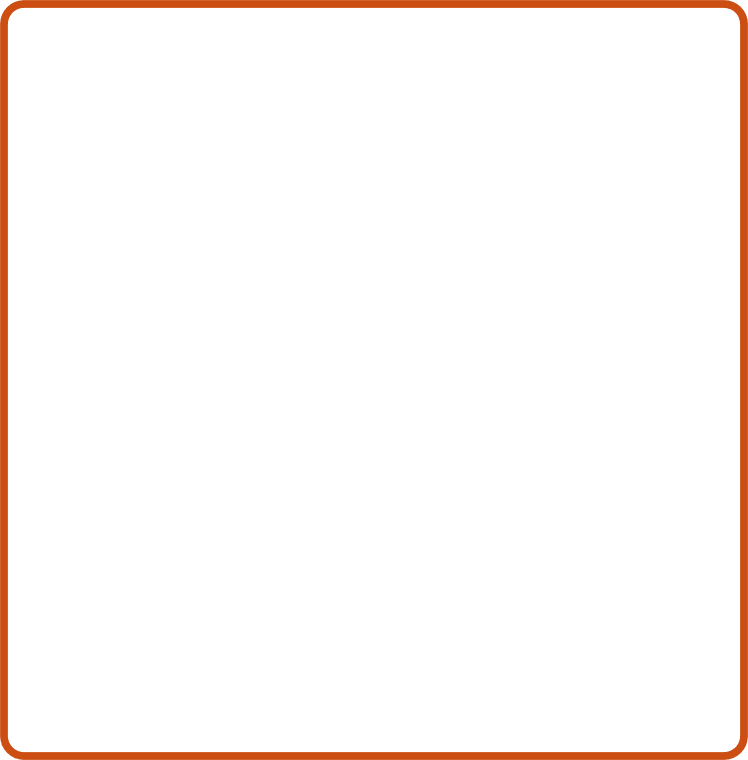 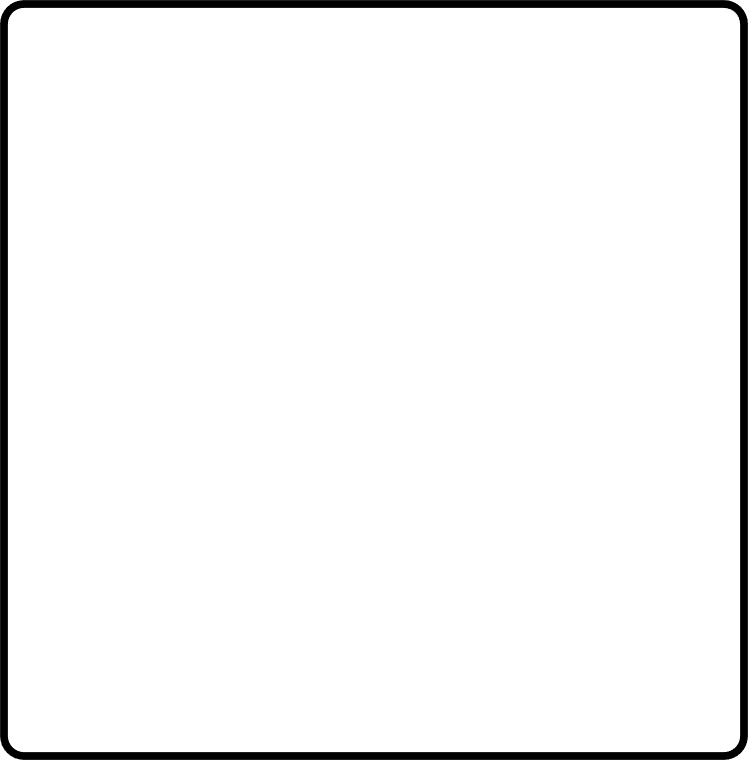 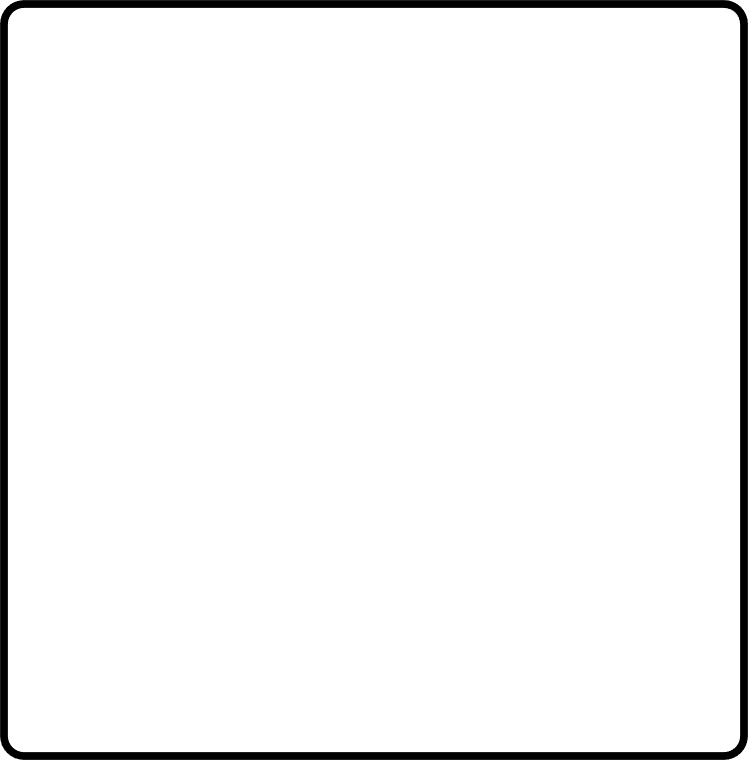 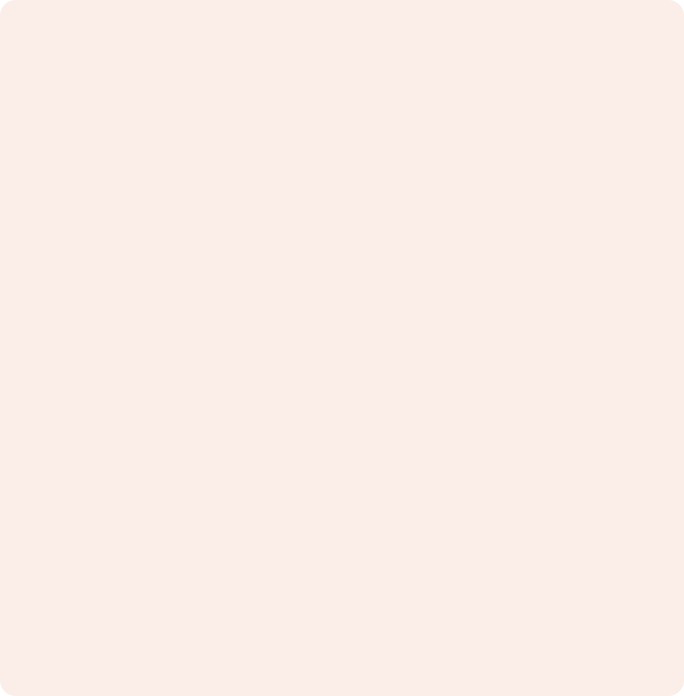 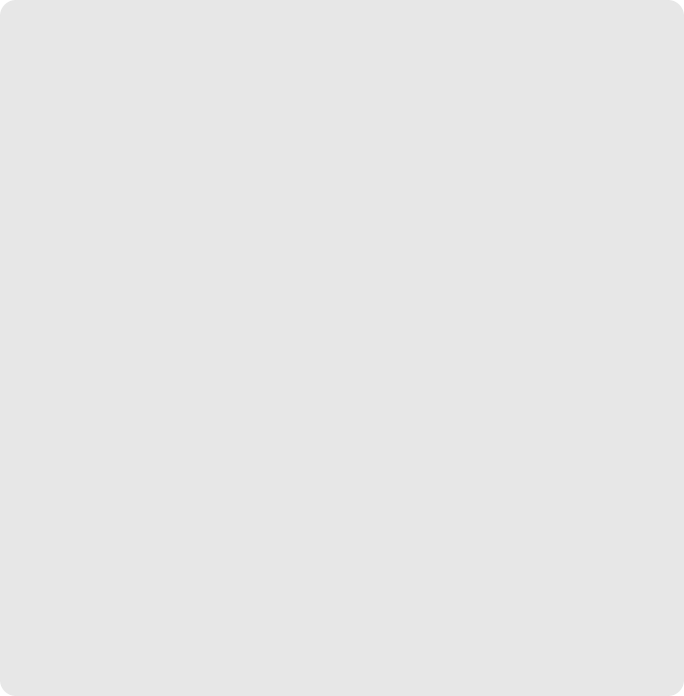 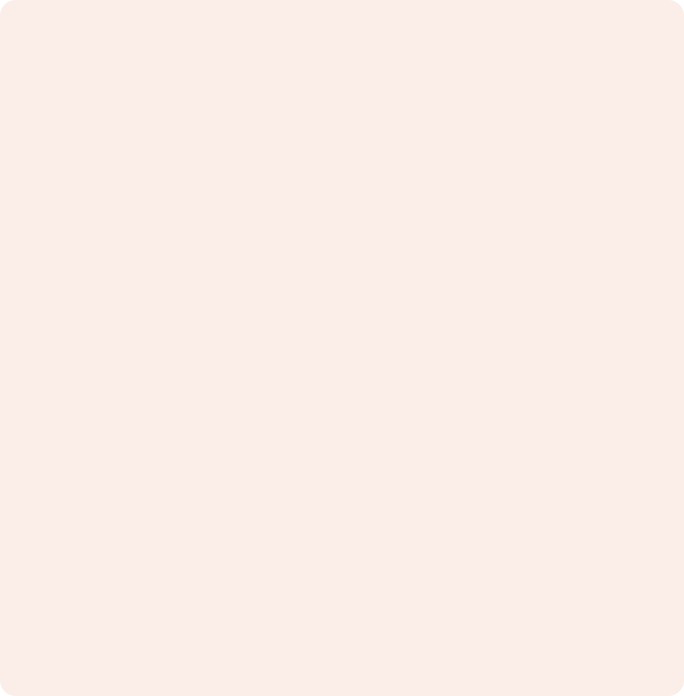 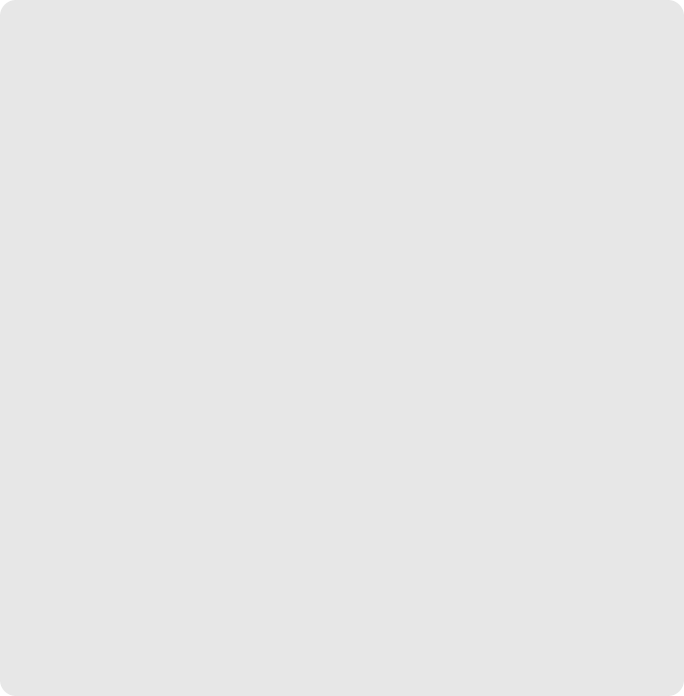 Kommun
Kommun
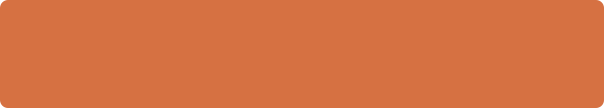 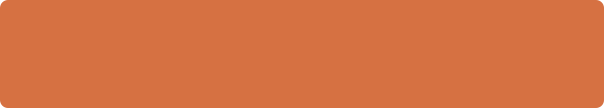 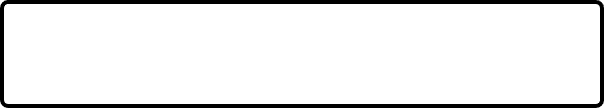 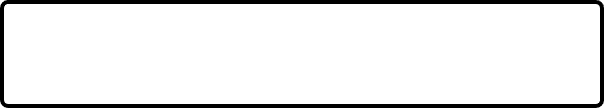 Aktör
Aktör
Text
Text
Text
Text
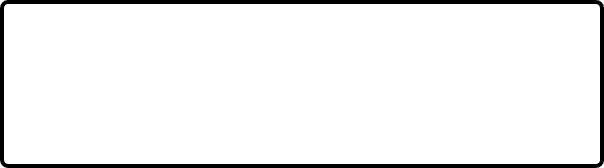 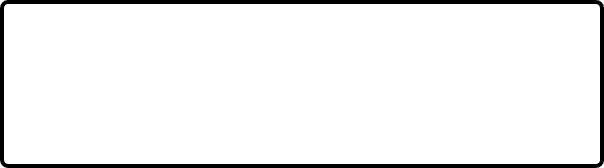 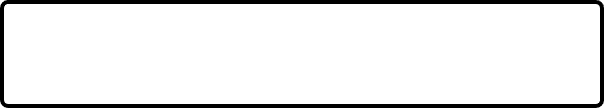 Text
Text
Text
Text
Text
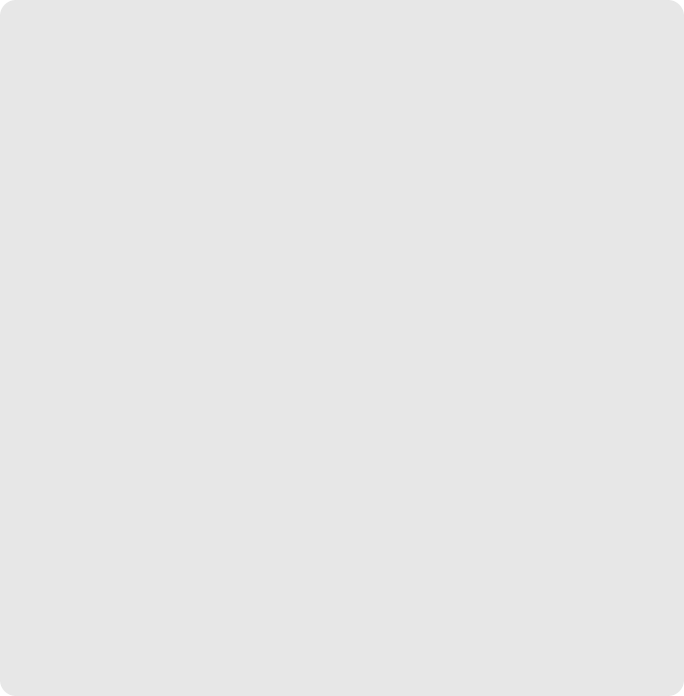 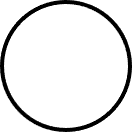 A
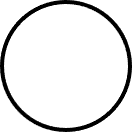 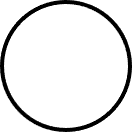 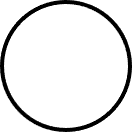 B
C
A
Avger lägesrapport samt samverkansbehov till stab (rapporterar)​
Gemensam förståelse
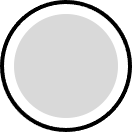 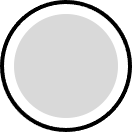 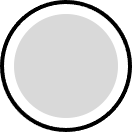 A
B
C
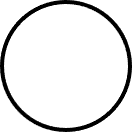 B
Bidrar med variabler till kommunens lägesbild (informationsdelning)​
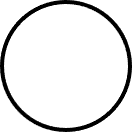 C
Vid behov förmedlar vidare utifrån ansvarsområde (rapporterar)​
Det här dokumentet är en del av Gemensamma grunder – ramverk för ledning och samverkan och finns publicerat under nivån Arbetssätt i ramverket.
http://www.msb.se/ledningsamverkan